Mirror Mirror
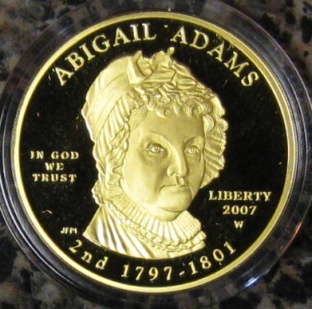 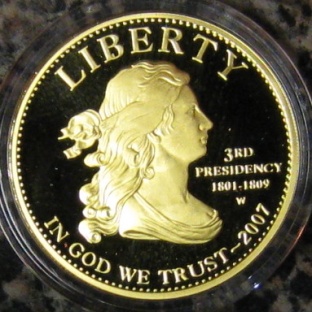 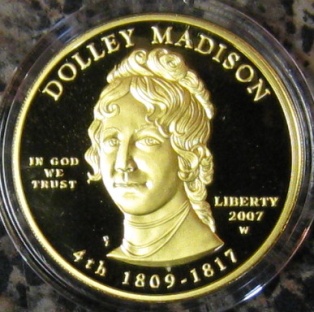 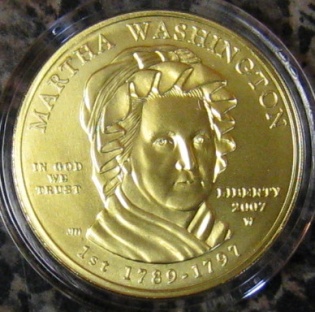 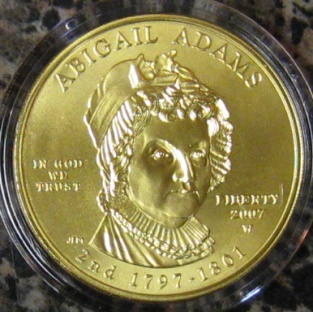 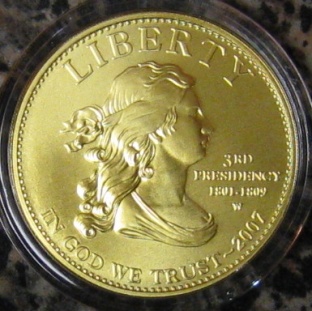 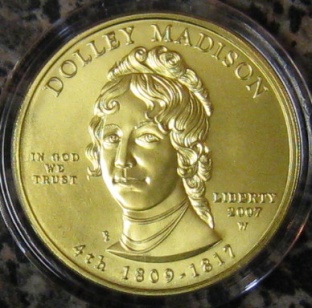 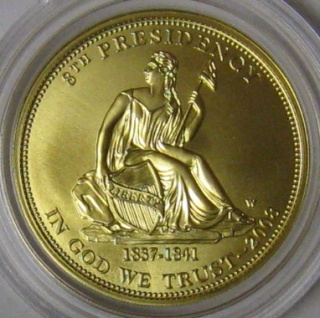 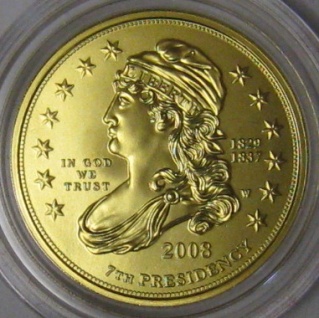 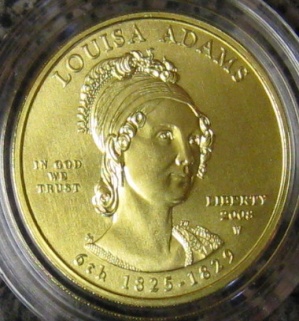 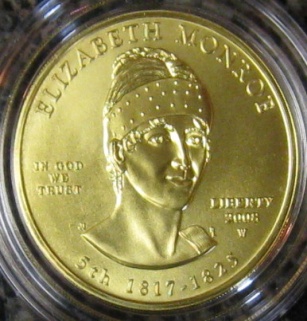 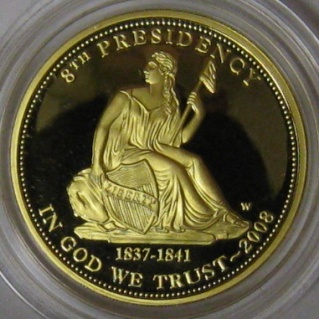 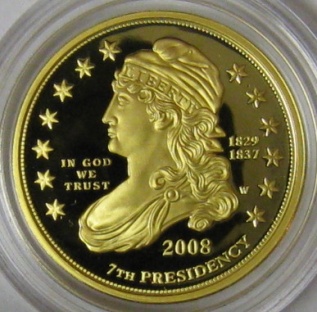 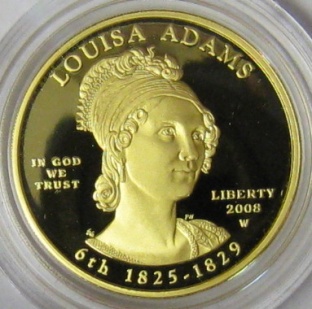 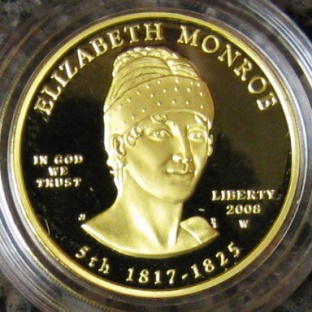